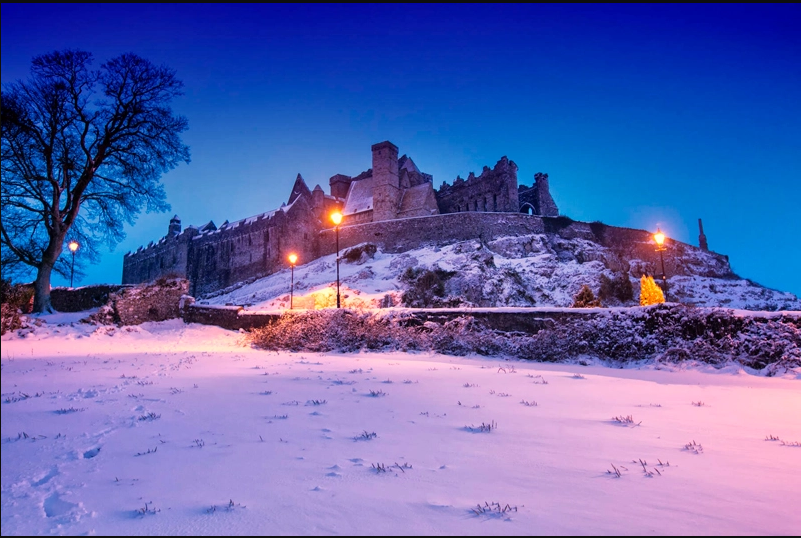 Joint Policing Committee – Tipperary Division 
16th December 2022

Chief Superintendent Colm O’Sullivan
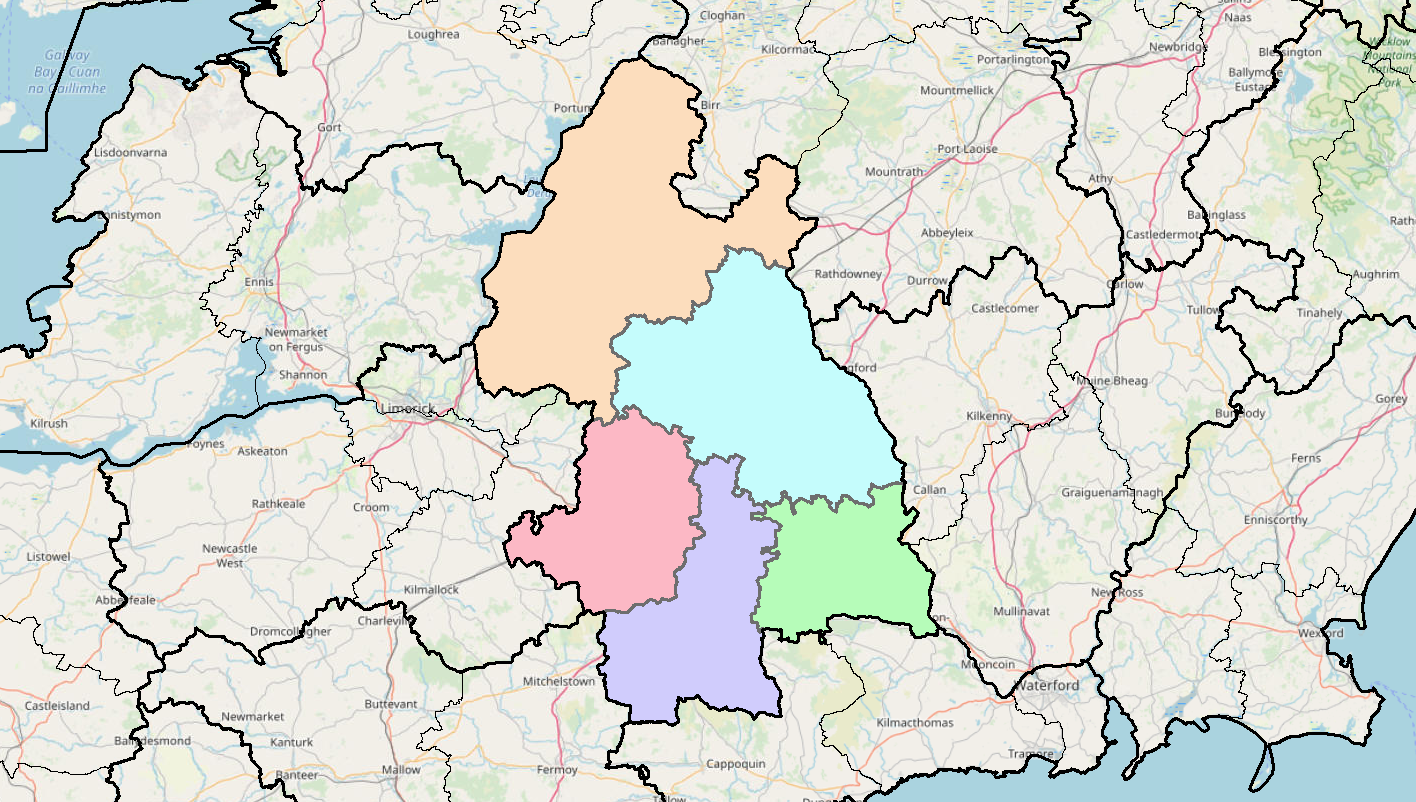 JPC Objectives:
Provide a brief statistical overview of current position as of 01/12/2022:

Domestic Abuse Incidents

Property Crime at a Divisional Level (broken down by District)
Additional attention afforded to Burglary

Crime Against the Person at a Divisional Level (broken down by District)
Additional attention afforded to Assault

Proactive Policing Measures 
Includes Possession of Drugs, Sale of Drugs, Offensive Weapons

Traffic
Fatalities/Serious Injuries figures YTD
Drink Driving and Drug Offences
LifeSaver Offences

All information is based upon operational data from the PULSE System as was available on the 01/12/2022, unless otherwise stated, and is liable to change.  Crime Counting rules are applied, unless otherwise stated.  Incident counts are based on date reported.
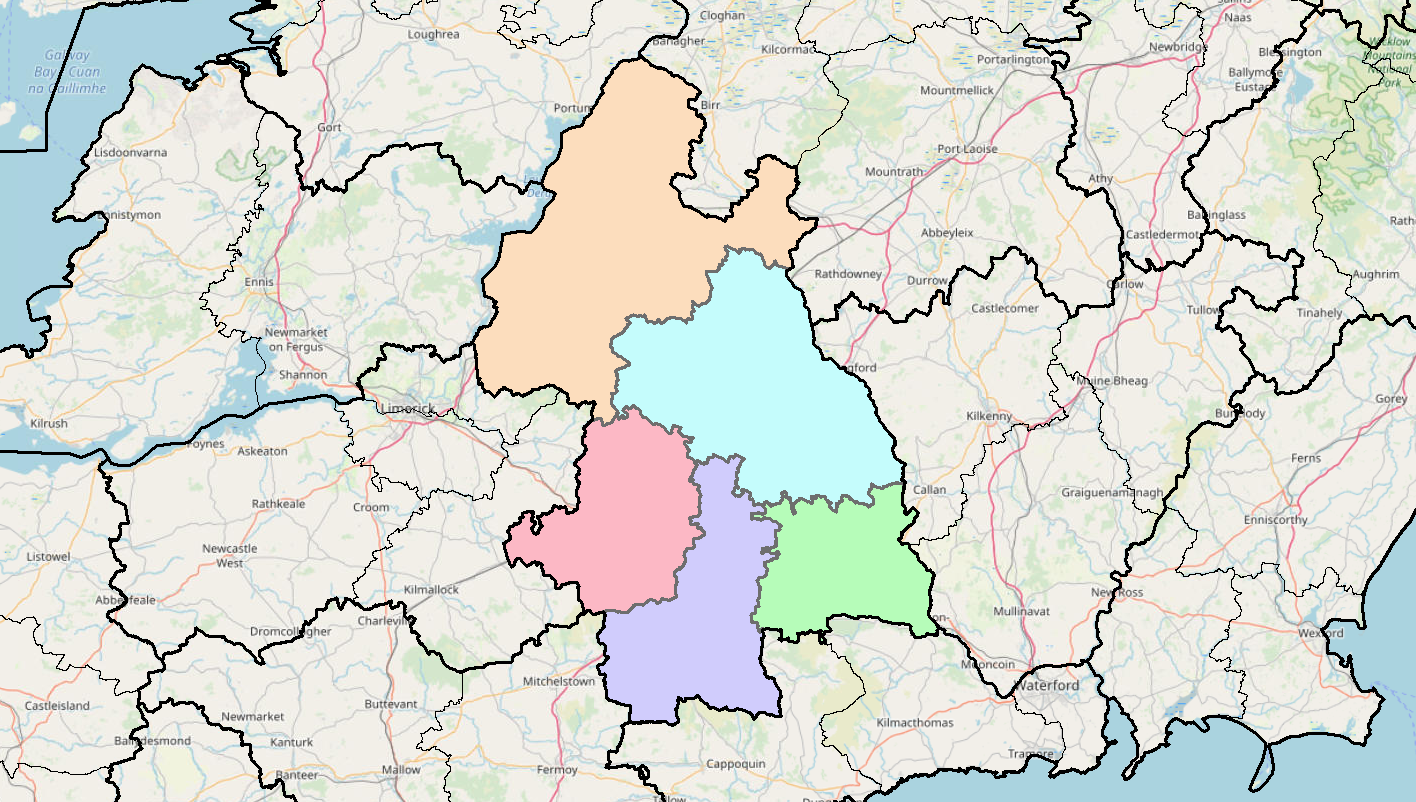 Domestic Abuse Incidents

Year to date (30-Nov) :

Division is 
+13%




Includes:
Breach of Interim Barring Order
Breach of Protection Order
Breach of Barring Order
Breach of Safety Order
Domestic – No Offence Identified
Breach of Emergency Barring Order; and
Any incident with Domestic M.O.
All information is based upon operational data from the PULSE System as was available on the 05/12/2022 and is liable to change. Incident counts are based on date reported.
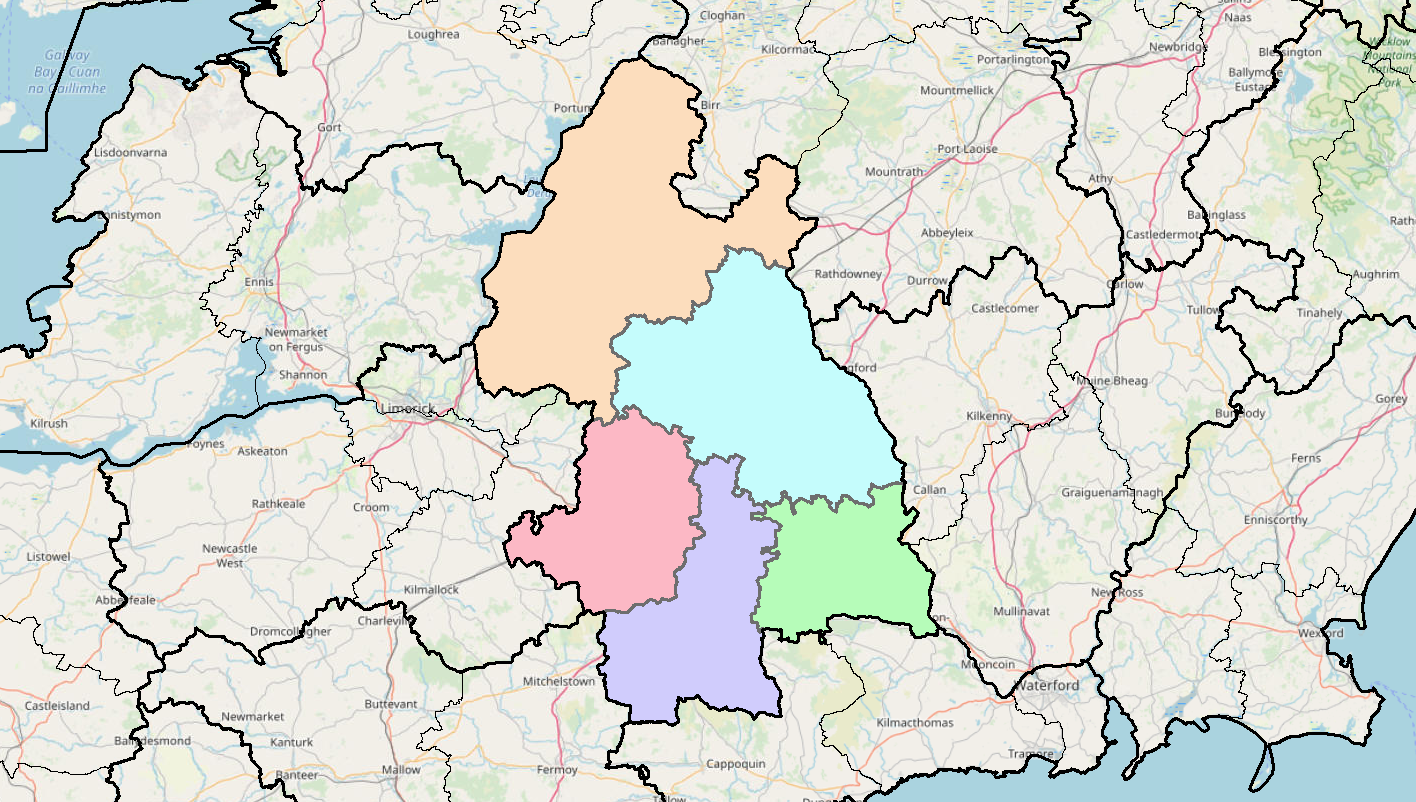 Property Crime includes:

All Robbery
All Burglary
Various Theft Offences

YTD the Division is +35%
(1,079 to 1,457)
Nenagh
+36%
(215 to 292)
Thurles
+46%
(226 to 331)
Tipp Town +63%
(119 to 194)
Clonmel
+29%
(371 to 480)
Cahir
+8%
(148 to 160)
Detections are +9% YTD (572 to 623)
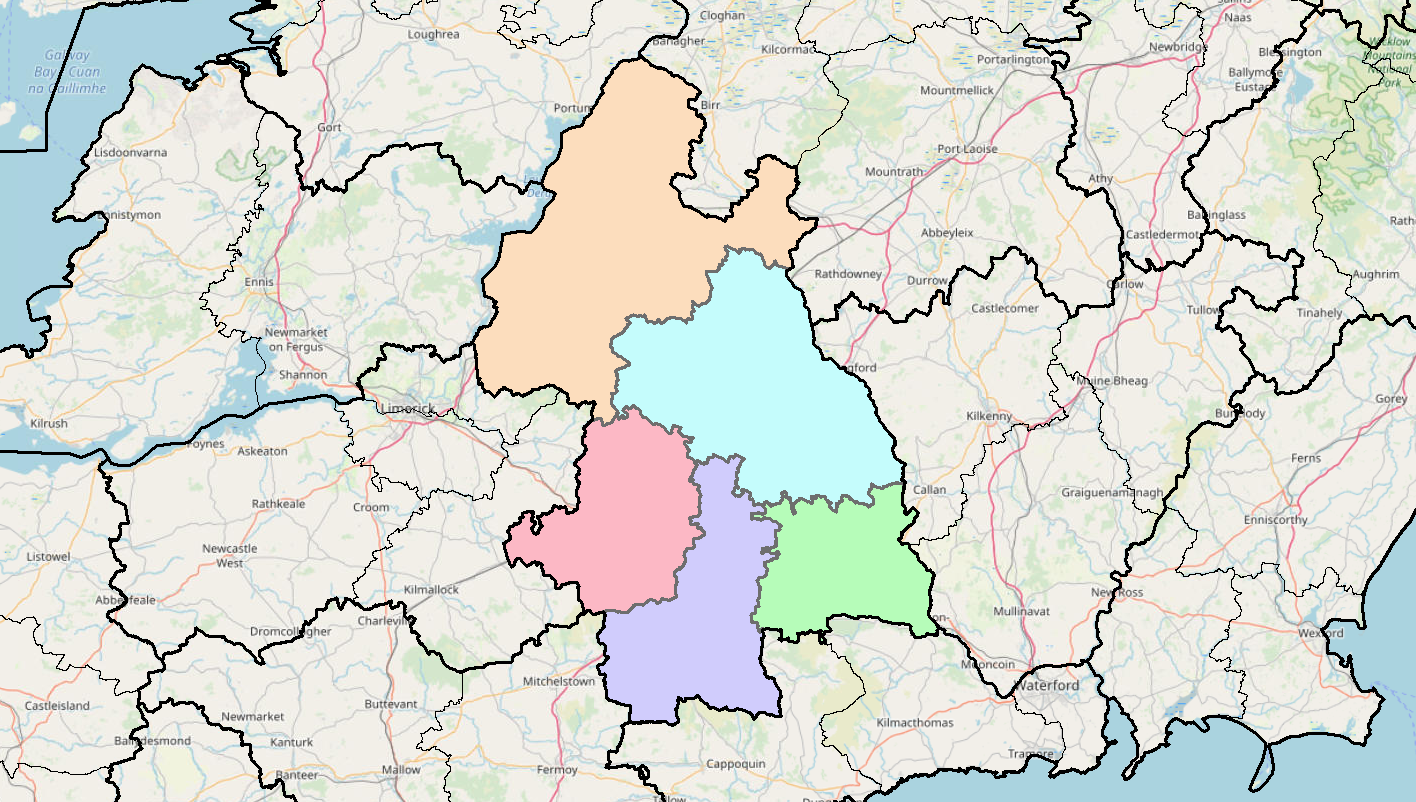 Non-Aggravated Burglary 

YTD the Division is +11%
(212 to 236)
Nenagh
-25%
(56 to 42)
Residential Burglary is +3% YTD
Non-Residential Burglary is +37% YTD
Thurles
+67%
(36 to 60)
Tipp Town +80%
(25 to 45)
Clonmel
-12%
(77 to 68)
Cahir
+17%
(18 to 21)
Detections are -9% YTD (82 to 75)
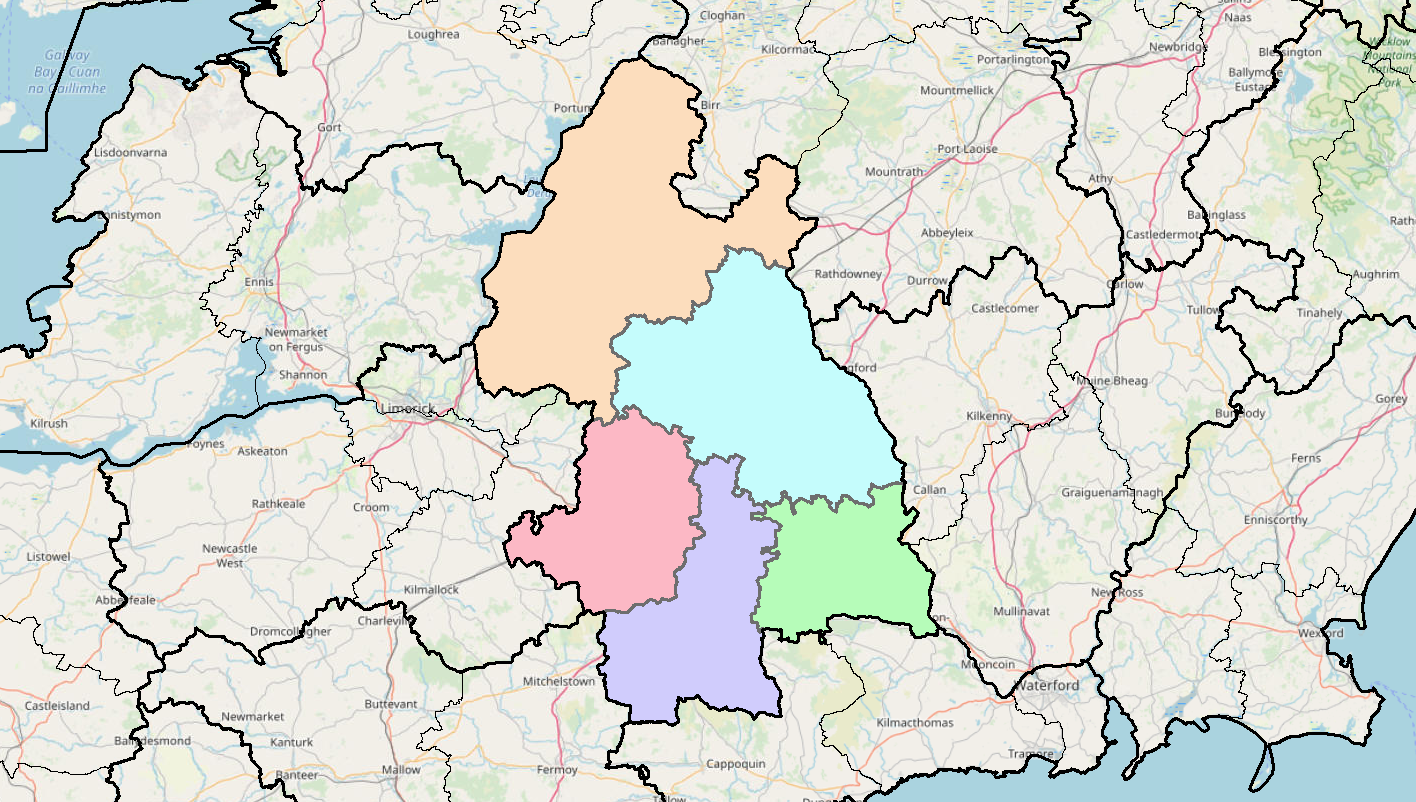 Crimes Against the Person includes:

Murder
Murder Threat
All Assaults
Harassment
Child Abandonment
Neglect or Abuse

YTD the Division is +20%
(522 to 624)
Nenagh
+28%
(101 to 129)
Thurles
+30%
(110 to 143)
Tipp Town -9%
(55 to 50)
Clonmel
+7%
(199 to 212)
Cahir
+58%
(57 to 90)
Detections are -5%YTD (330 to 314)
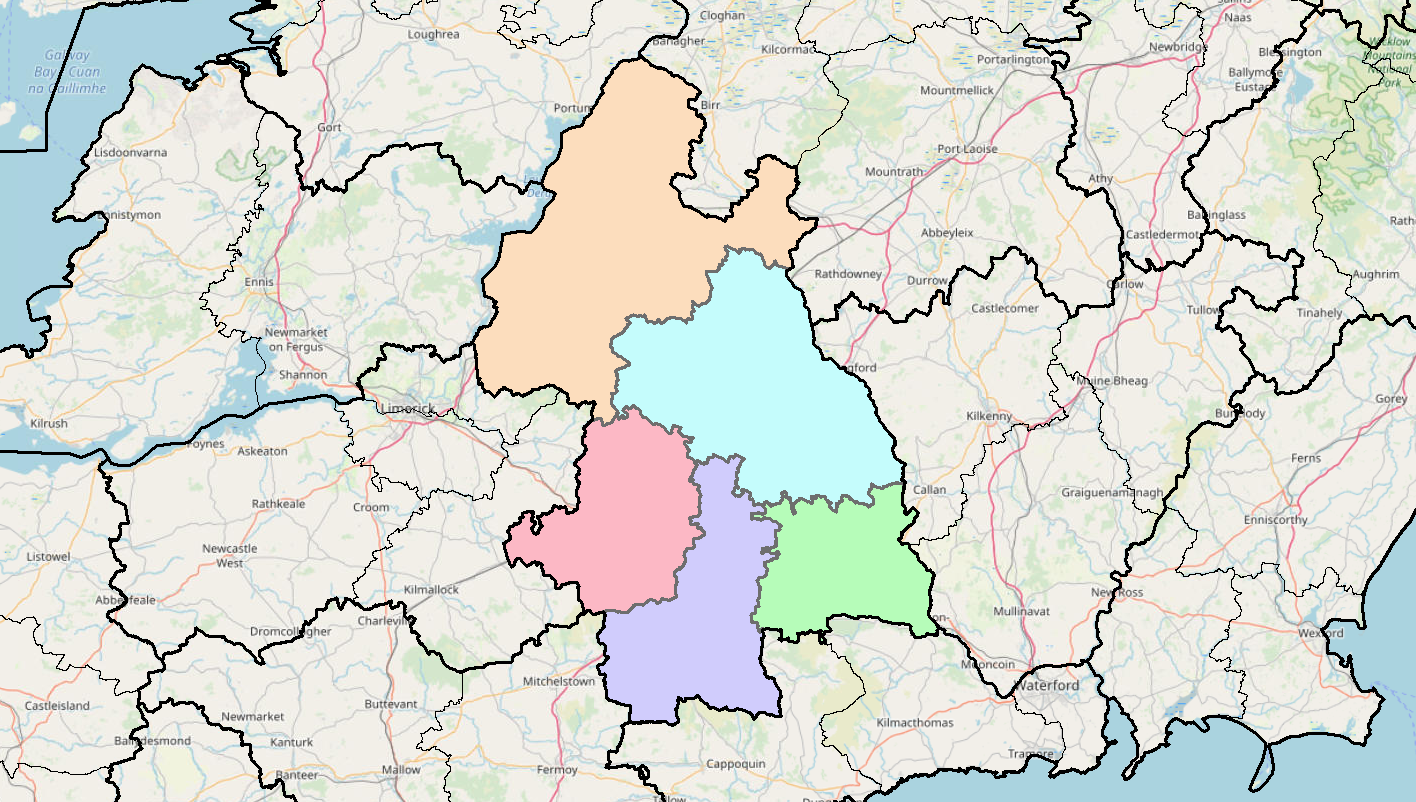 Nenagh
+39%
(70 to 97)
Assaults includes:

Assaults Causing Harm 
Minor Assaults 

YTD the Division is +18%
(381 to 450)
Assaults Causing Harm: +43% YTD (116 to 166)
Minor Assaults : +7% YTD (265 to 284)
Thurles
+32%
(75 to 99)
Tipp Town -22%
(50 to 39)
Clonmel
+1%
(144 to 145)
Cahir
+67%
(42 to 70)
Detections are -2% YTD (239 to 235)
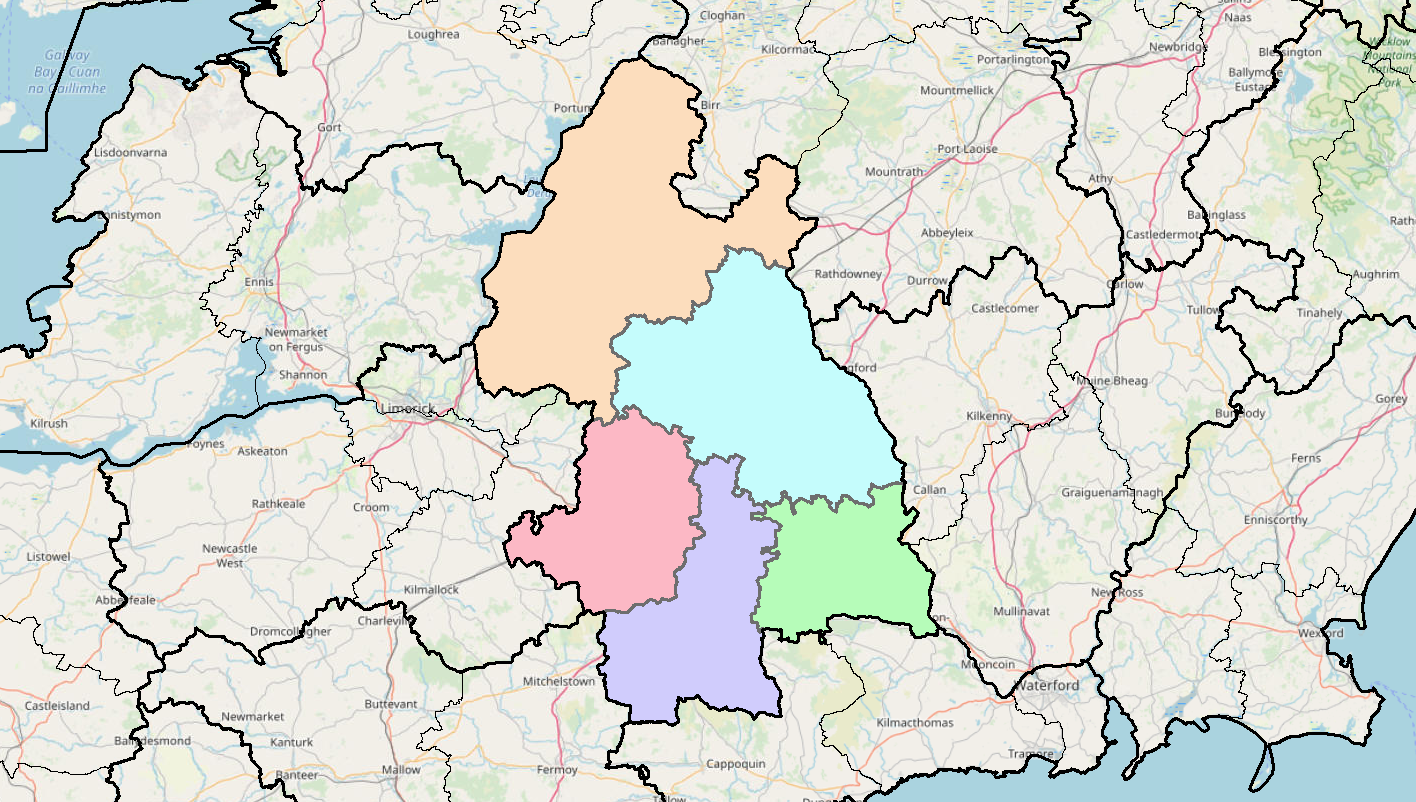 Proactive Policing Measures
Overall Searches within the Division are down 33% YTD
Possession of Offensive Weapons

Down 19% YTD
(70 to 57)
Crime Counting Rules not applied
Possession of Drugs for Personal Use

Down 35% YTD
(540 to 349)
Possession of Drugs for Sale/Supply

Down 14% YTD
(122 to 105)
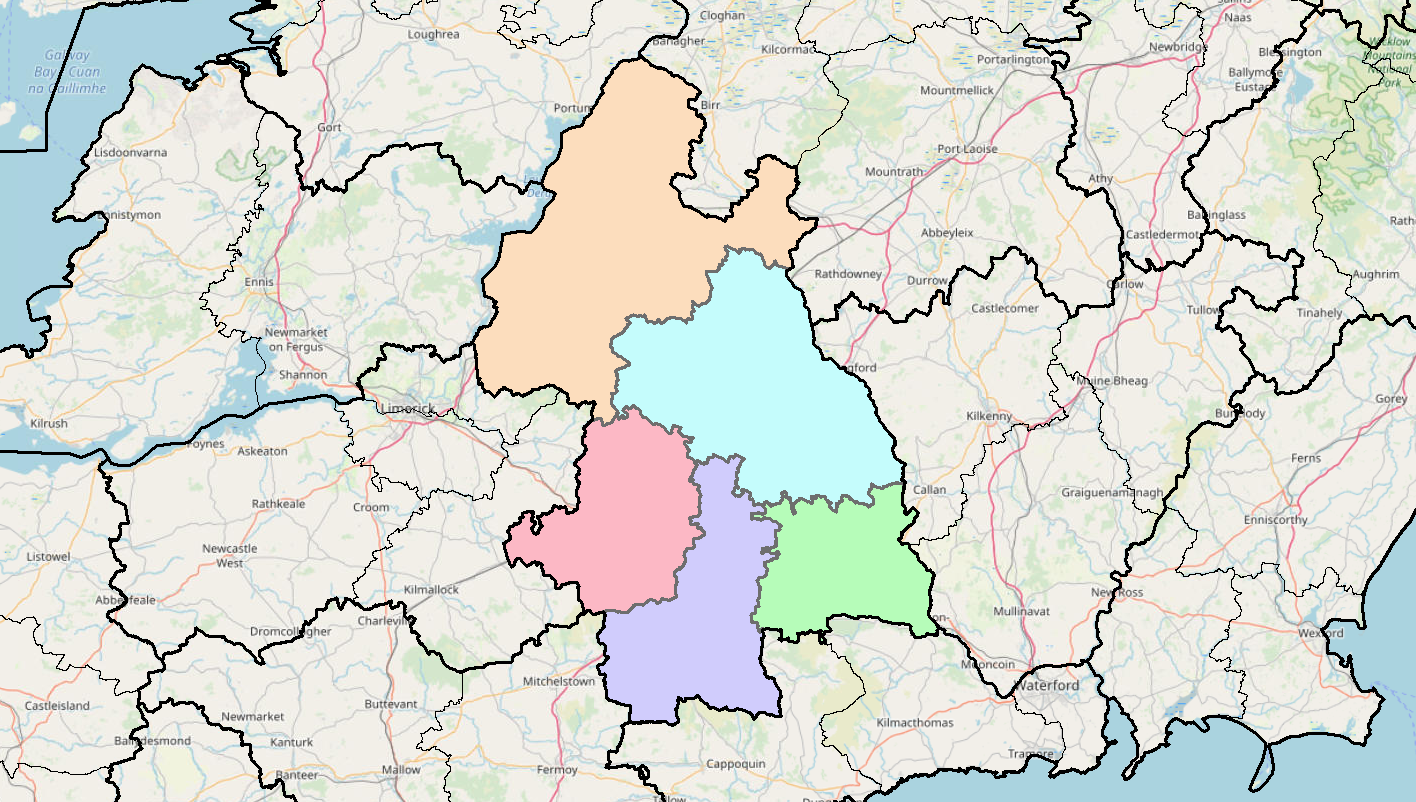 Traffic
Fatal Collisions  There were 8 Fatal Collisions compared with 8 for the same period last year

Serious Injury Collisions are up 18% (33 to 39)
This has resulted in 262 Driving While Intoxicated Offences  (up 3% from 255 YTD last year)
There have been 3,421 MIT Checkpoints conducted in the Division –  (up 38% from 2,478 YTD last year)
This figure includes 58 Drug Driving Offences (down 19% from 72 YTD last year)
Our most recent data regarding LifeSaver Offences shows the following Jan to Oct Trends
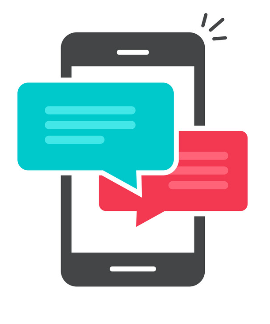 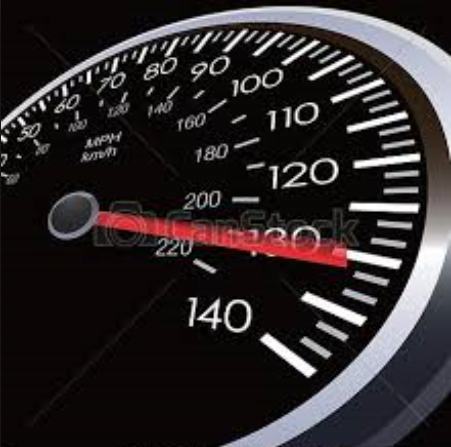 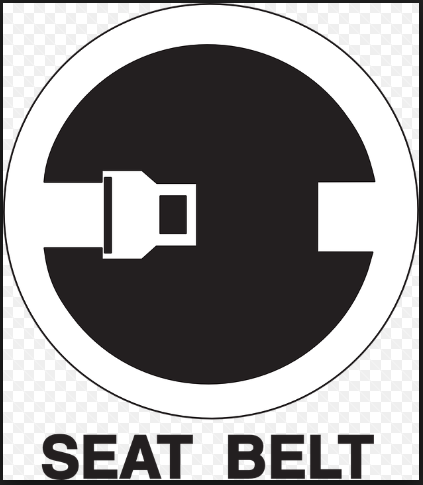 -34%
(818 to 540)
+28%
(203 to 260)
-20%
(4,156 to 3,324)
[Speaker Notes: LifeSaver Offences:
Mobile Phone
Seatbelt
Speeding - Intercept]